0
2
2
0
大学生职业生涯规划
COLLEGE STUDENTS' CAREER  PLANNING
汇报人：优页PPT
学校：XX大学
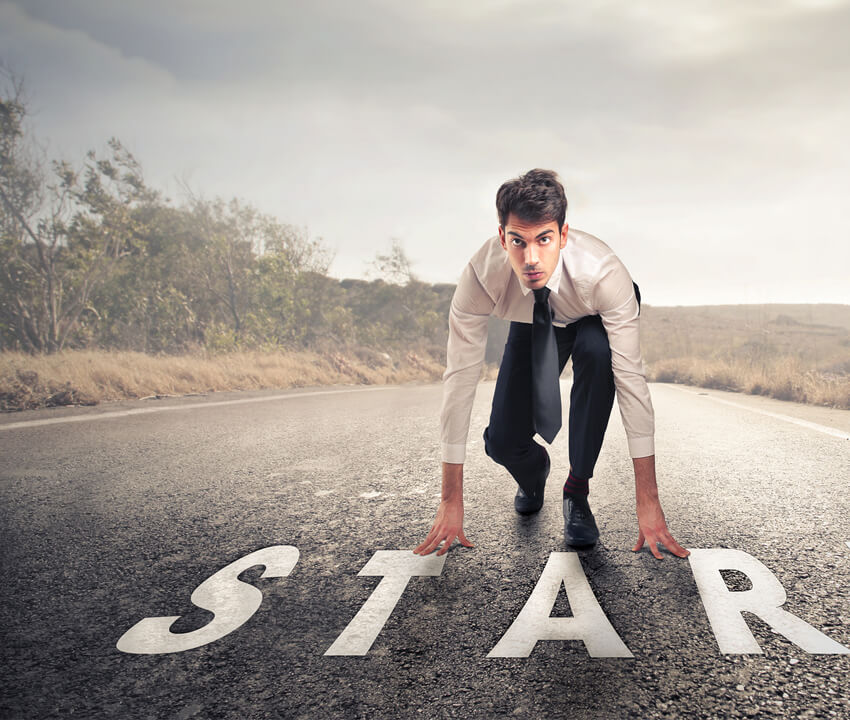 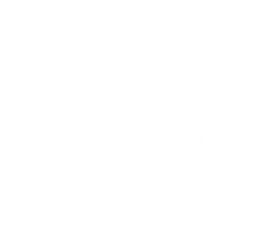 带着梦想开始
我想我应该一个成为一个实干家，不需要那些美丽的辞藻来修饰。工作锻炼了我，生活造就了我。
戴尔卡耐基说过：不要怕推销自己，只要你自信，认为自己能行有才华，你就应该认为自己能够胜任这份工作以及职位，并承担相应的义务和压力。
目录 / CONTENTS
认识自我
环境分析
职业定位
执行计划
(分析自身原因)
(外在环境因素)
(内外因素的定位)
(如何执行计划)
03
认识自我
（分析自身原因）
个人信息
职业兴趣
职业能力
职业价值观
胜任能力
性格分析
个人信息
75
95
出生年月：1994年2月23日
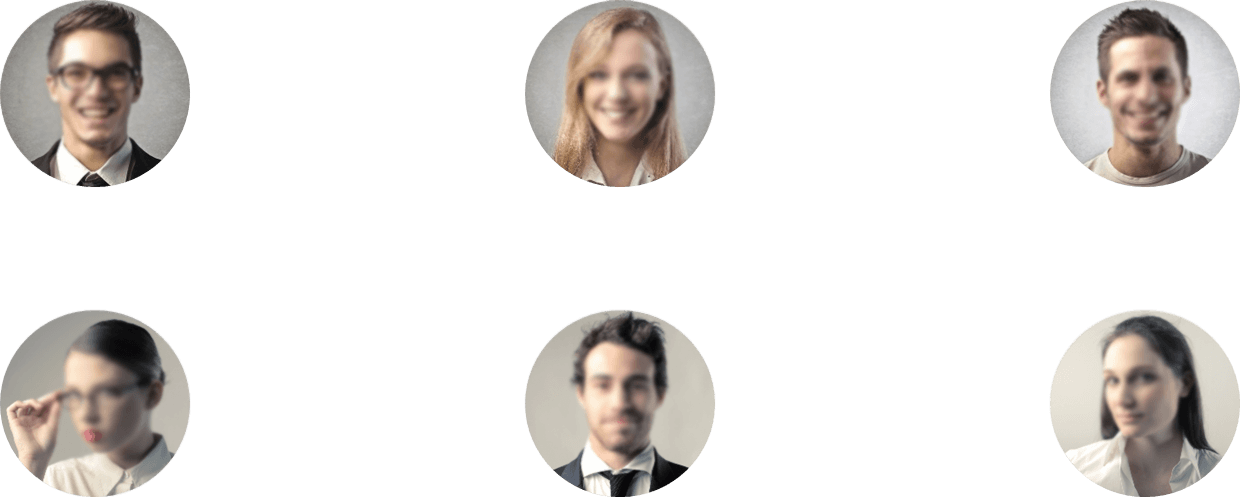 毕业学校：北京大学中文系
专业：文化知识产权专业
住址：上海市XX区XX路X家园
电话：13912345678
熊猫办公
清华大学中文系

此处添加详细文本描述，建议与标题相关并符合整体语言风格
邮箱：139123456@163.com
办事效率
学习能力
05
职业兴趣
您的内容打在这里，或者通过复制您的文本后，在此框中粘贴。您的内容打在这里。
您的内容打在这里，或者通过复制您的文本后，在此框中粘贴。您的内容打在这里。
您的内容打在这里，或者通过复制您的文本后，在此框中粘贴。您的内容打在这里。
您的内容打在这里，或者通过复制您的文本后，在此框中粘贴。您的内容打在这里。
职业发展
空间
职业带来
挑战
职业本身
魅力
职业提升
能力
点击输入标题文本
点击输入简要文字解说，解说文字尽量概括精炼，不用多余的文字修饰，简洁精准的 解说所提炼的核心概念。点击输入简要文字解说，解说文字尽量概括精炼，不用多余的文字修饰，简洁精准的 解说所提炼的核心概念。
06
职业能力
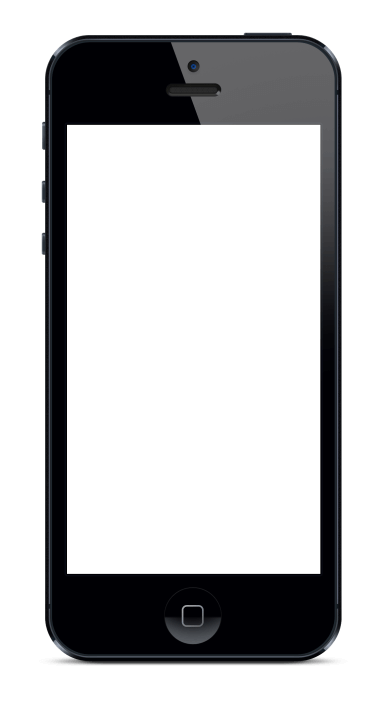 个人能力

输入你的文字信息输入你的文字信息输入你的文字信息输入你的文字信息输入你的文字信息。
职业能力

输入你的文字信息输入你的文字信息输入你的文字信息输入你的文字信息输入你的文字信息
85%
90%
07
职业价值观
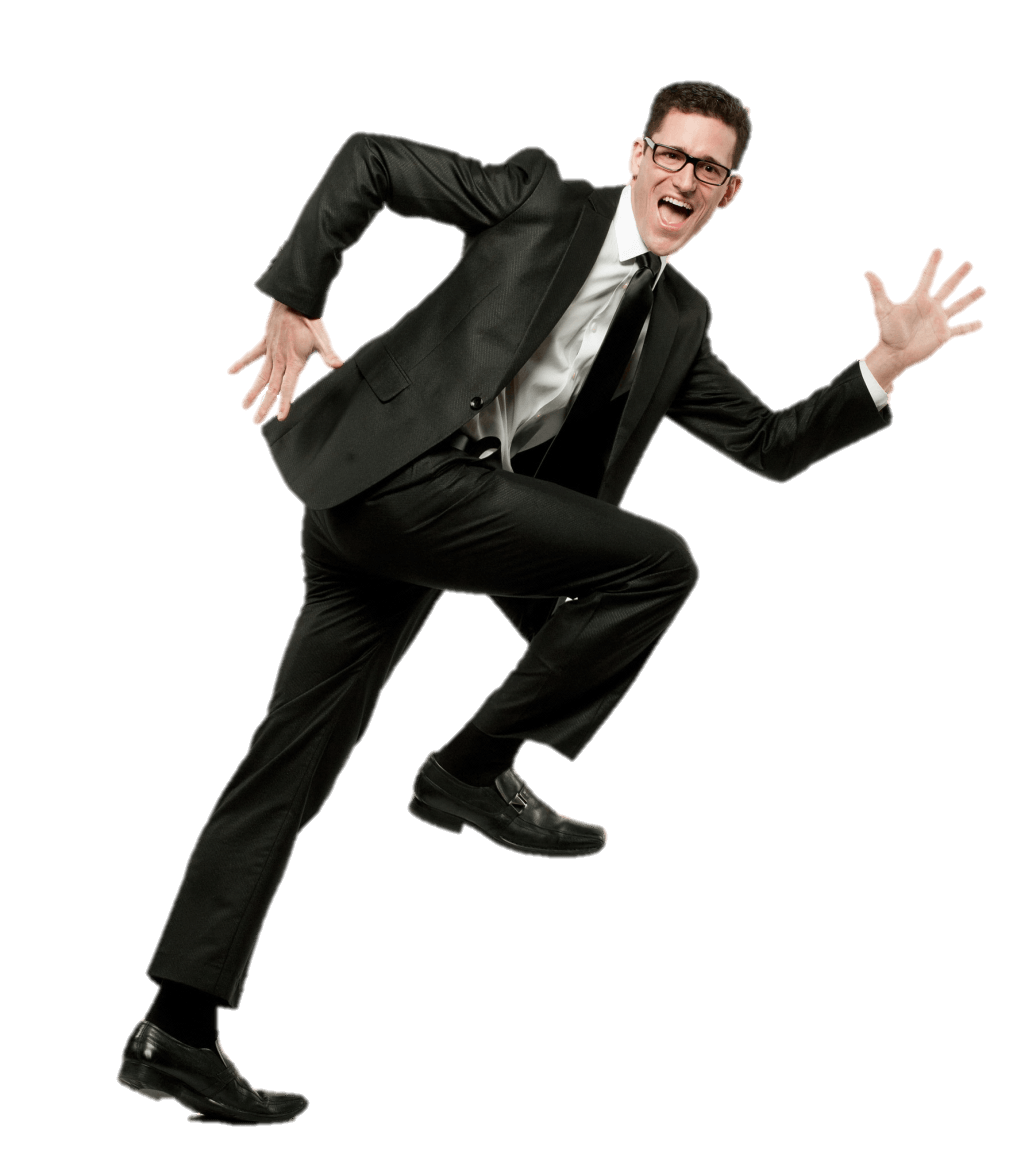 乐观积极
渴望成功
客观务实
您的内容打在这里，或者通过复制您的文本后，在此框中粘贴。您的内容打在这里。
您的内容打在这里，或者通过复制您的文本后，在此框中粘贴。您的内容打在这里。
您的内容打在这里，或者通过复制您的文本后，在此框中粘贴。您的内容打在这里。
职业价值观
08
胜任能力
创新能力
专业能力
领导能力
职业胜任能力
在此录入上述图表的综合描述说明，此录入上述图表的。在此录入上述图表的综合描述说明。
在此录入上述图表的综合描述说明，此录入上述图表的。在此录入上述图表的综合描述说明。
在此录入上述图表的综合描述说明，此录入上述图表的。在此录入上述图表的综合描述说明。
在此录入上述图表的综合描述说明，在此录入上述图表的上述图表的综合描述说明入。在此录入上述图表的综合描述说明，在此录入上述图表的上述图表的综合描述说明入。
09
性格分析
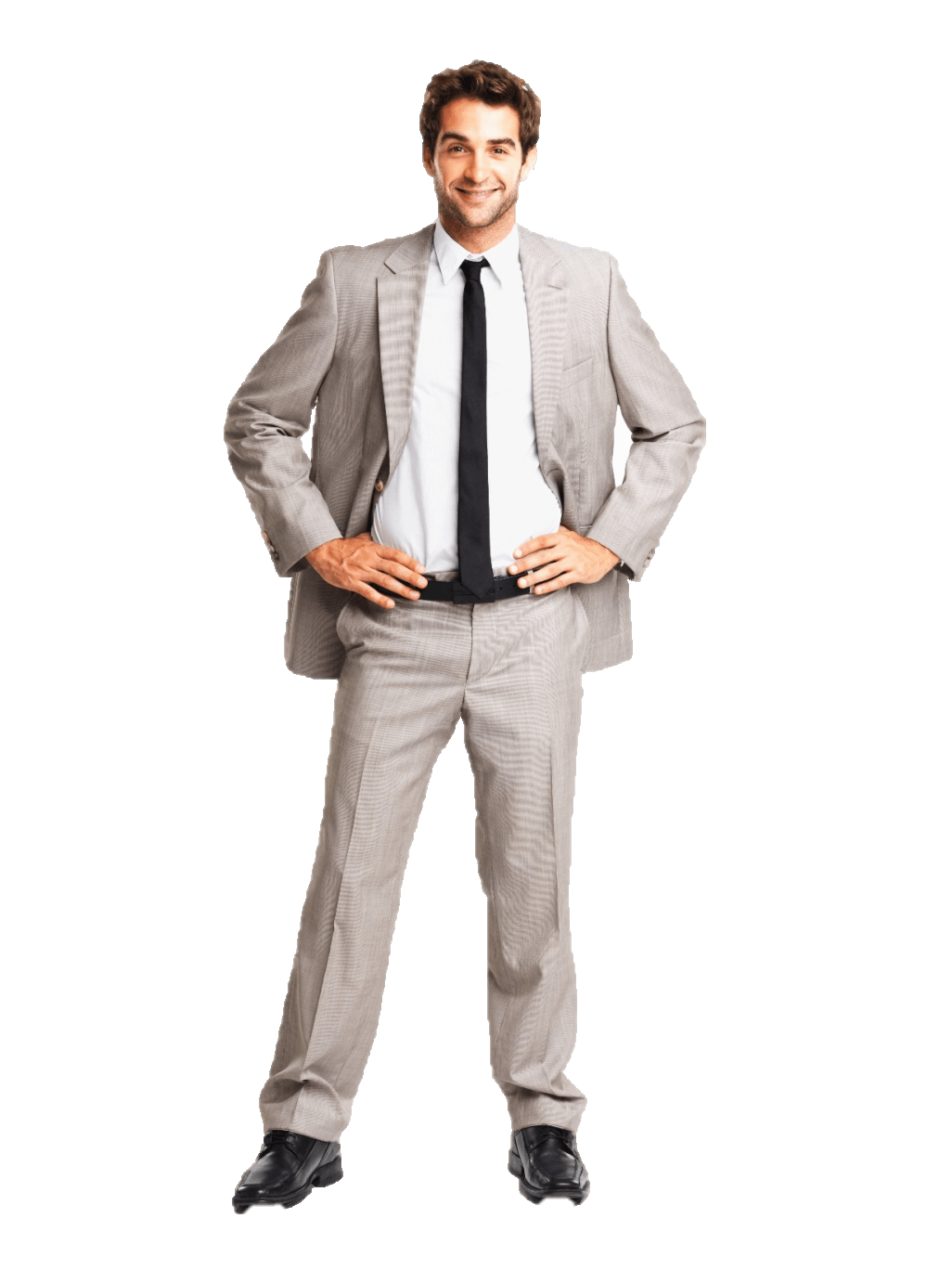 沉着冷静
热爱思考
优柔寡断
感情用事
请在此输入详细文字信息和简介,请在此输入详细文字信息和简介。
请在此输入详细文字信息和简介,请在此输入详细文字信息和简介。
请在此输入详细文字信息和简介,请在此输入详细文字信息和简介。
请在此输入详细文字信息和简介,请在此输入详细文字信息和简介。
10
自我分析小结
职业发展因素
点击输入简要文字解说，解说文字尽量概括精炼，不用多余的文字修饰，简洁精准的 解说所提炼的核心概念。点击输入简要文字解说，解说文字尽量概括精炼，不用多余的文字修饰，简洁精准的 解说所提炼的核心概念。
自身兴趣因素
点击输入简要文字解说，解说文字尽量概括精炼，不用多余的文字修饰，简洁精准的 解说所提炼的核心概念。点击输入简要文字解说，解说文字尽量概括精炼，不用多余的文字修饰，简洁精准的 解说所提炼的核心概念。
40%
60%
11
环境分析
（外在环境因素）
家庭环境分析
社会环境分析
学校环境分析
职业环境分析
家庭环境分析
父母寄托厚望
在此录入上述图表的综合描述说明，此录入上述图表的。在此录入上述图表的综合描述说明。
01
传统家风浓厚
在此录入上述图表的综合描述说明，此录入上述图表的。在此录入上述图表的综合描述说明。
家庭职业帮助
02
在此录入上述图表的综合描述说明，此录入上述图表的。在此录入上述图表的综合描述说明。
添加文字标题
03
在此录入上述图表的综合描述说明，此录入上述图表的。在此录入上述图表的综合描述说明。
04
13
学校环境分析
添加标题信息
添加标题信息
添加标题信息
添加标题信息
添加标题信息
在此录入上述图表的综合描述说明，此录入上述图表的。在此录入上述图表的综合描述说明。
在此录入上述图表的综合描述说明，此录入上述图表的。在此录入上述图表的综合描述说明。
在此录入上述图表的综合描述说明，此录入上述图表的。在此录入上述图表的综合描述说明在此录入上述图表的综合描述说明。

此录入上述图表的。在此录入上述在此录在此录在此录在此录图表的综合描述说明。
在此录入上述图表的综合描述说明，此录入上述图表的。在此录入上述图表的综合描述说明。
在此录入上述图表的综合描述说明，此录入上述图表的。在此录入上述图表的综合描述说明。
硬件教学设施分析
学校师资力量分析
14
社会环境分析
就业压力
这里输入简要说明文字或列举事例这里输入简要说明文字或列举事例这里输入简要说明文字或列举事例这里输入
这里输入简要说明文字或列举事例这里输入简要说明文字或列举事例这里输入简要说明文字或列举事例这里输入简要说明文字或列举事例这里输入简要说明文字或列举事例这里输入简要说明文字或列举事例
未来发展
竞争激烈
这里输入简要说明文字或列举事例这里输入简要说明文字或列举事例
这里输入简要说明文字或列举事例这里输入简要说明文字或列举事例
这里输入简要说明文字或列举事例这里输入简要说明文字或列举事例
15
职业环境分析
发展前景良好
请在这里输入段落文本内容请在这里输入段落文本内容
新型发展行业
请在这里输入段落文本内容请在这里输入段落文本内容
专业职业对口
请在这里输入段落文本内容请在这里输入段落文本内容
市场需求量大
请在这里输入段落文本内容请在这里输入段落文本内容
16
职业规划因素占比
其他因素
10%
点击输入本栏的具体文字，简明扼要的说明分项内容，此为概念图解，请根据您的具体内容酌情修改
自身因素
家庭因素
20%
40%
点击输入本栏的具体文字，简明扼要的说明分项内容，此为概念图解，请根据您的具体内容酌情修改
职业因素
30%
点击输入本栏的具体文字，简明扼要的说明分项内容，此为概念图解，请根据您的具体内容酌情修改
点击输入本栏的具体文字，简明扼要的说明分项内容，此为概念图解，请根据您的具体内容酌情修改
17
职业定位
（内外因素的定位）
职业前景
职业发展
职业规划
职业优势
职业劣势
职业定位
职业前景
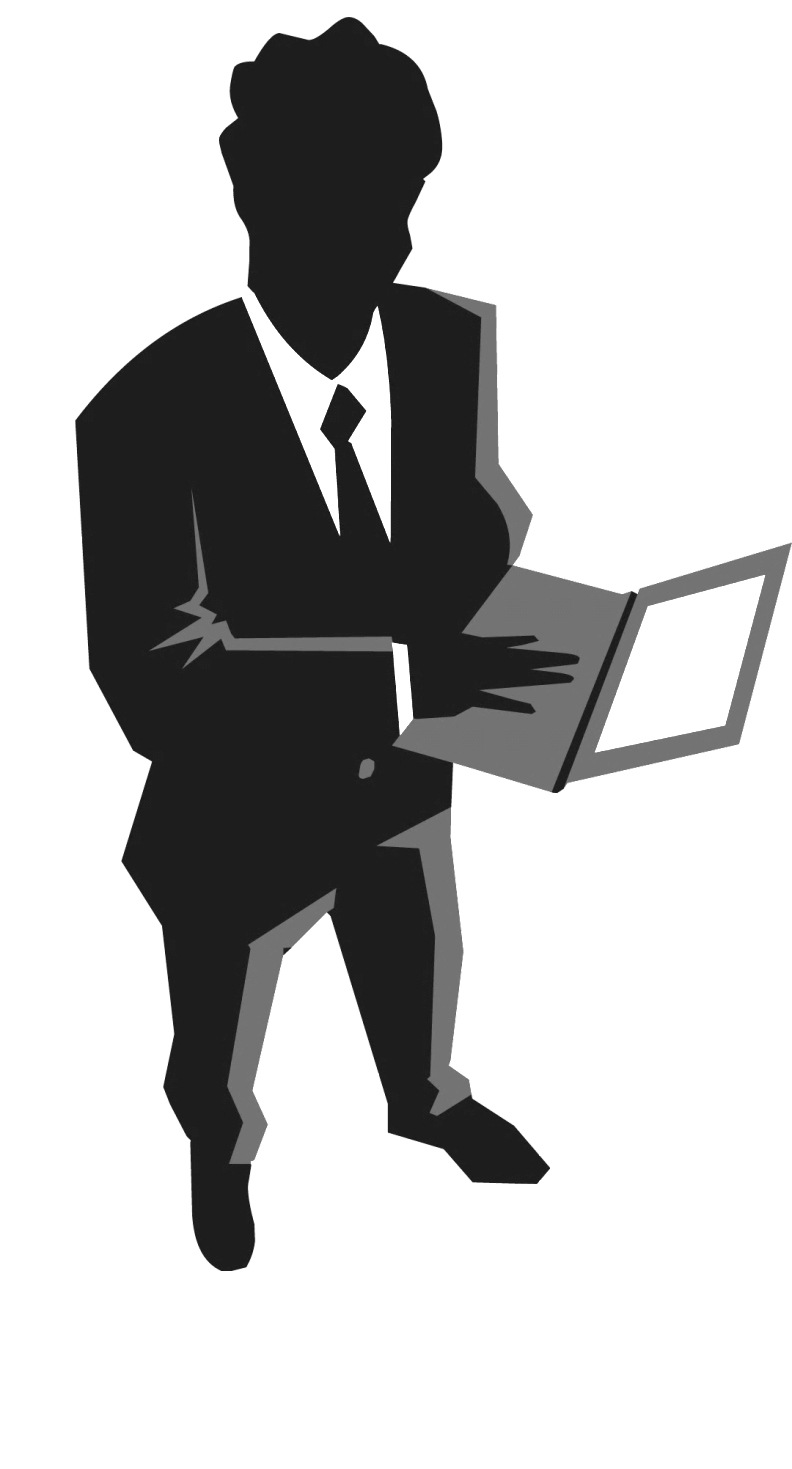 新兴市场  发展巨大
人员缺失  需求量大
政策扶持  政府支持
请在此输入详细文字信息和简介,请在此输入详细文字信息和简介,请在此输入详细文字信息和简介.
请在此输入详细文字信息和简介,请在此输入详细文字信息和简介,请在此输入详细文字信息和简介.
请在此输入详细文字信息和简介,请在此输入详细文字信息和简介,请在此输入详细文字信息和简介.
19
职业发展
未来发展职业规划

点击输入简要文字解说，解说文字尽量概括精炼，不用多余的文字修饰，简洁精准的 解说所提炼的核心概念。点击输入简要文字解说，解说文字尽量概括精炼，不用多余的文字修饰，简洁精准的 解说所提炼的核心概念。
首席执行官
请在此处添加文字信息，表达图的含义。
设计总监
请在此处添加文字信息，表达图的含义。
运营主管
请在此处添加文字信息，表达图的含义。
设计人员
请在此处添加文字信息，表达图的含义。
20
职业规划
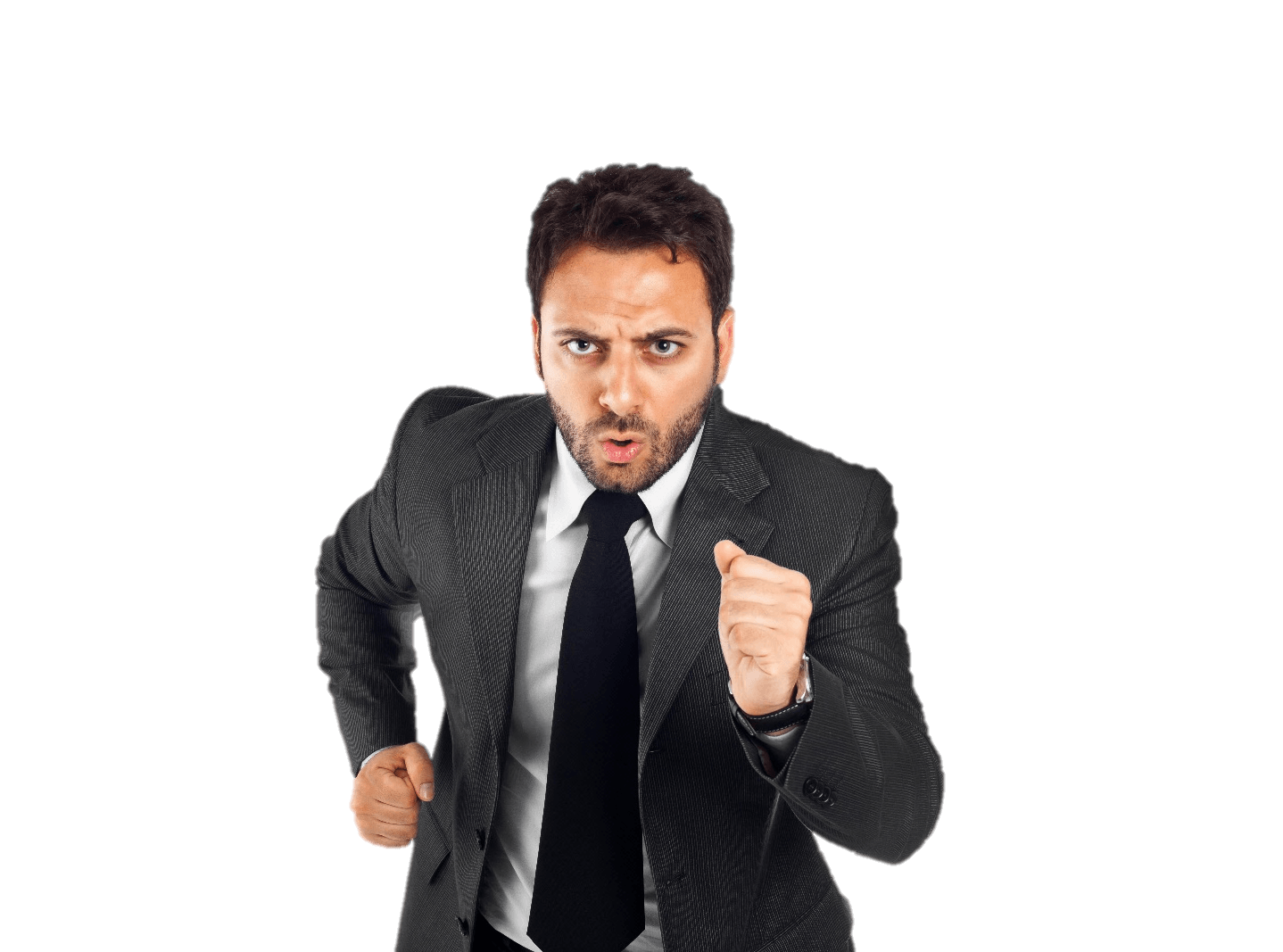 发展职业规划
在此录入上述图表的综合描述说明，在此录入上述图表的上述图表的综合描述说明入。在此录入上述图表的综合描述说明，在此录入上述图表的上述图表的综合描述说明入。在此录入上述图表的综合描述说明，在此录入上述图表的上述图表的综合描述说明入。
您的内容打在这里，或者通过复制您的文本后，在此框中选择粘贴。您的内容打在这里，或者通过复制您的文本后。
您的内容打在这里，或者通过复制您的文本后，在此框中选择粘贴。您的内容打在这里，或者通过复制您的文本后。
2
3
1
您的内容打在这里，或者通过复制您的文本后，在此框中选择粘贴。您的内容打在这里，或者通过复制您的文本后。
21
职业优势
自身专业符合
01
兴趣爱好使然
输入你的文字信息输入你的文字信息输入你的文字信息输入你的文字信息输入你的文字信息。
输入你的文字信息输入你的文字信息输入你的文字信息输入你的文字信息
02
04
未来发展良好
输入你的文字信息输入你的文字信息输入你的文字信息输入你的文字信息。
业内荣誉嘉奖
输入你的文字信息输入你的文字信息输入你的文字信息输入你的文字信息
03
22
职业劣势
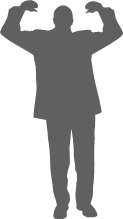 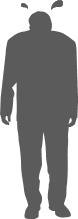 优势
机遇
S
单击此处可编辑内容，根据您的需要自由拉伸文本框大小
单击此处可编辑内容，根据您的需要自由拉伸文本框大小
O
W
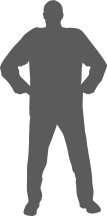 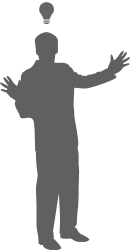 T
弱势
竞争
单击此处可编辑内容，根据您的需要自由拉伸文本框大小
单击此处可编辑内容，根据您的需要自由拉伸文本框大小
23
职业定位
在此输入主标题概述文字在此输入主标题概述文字
占据顶端人才
汇聚高端技术
您的内容打在这里，或者通过复制您的文本后，在此框中选择粘贴，并选择只保留文字。
您的内容打在这里，或者通过复制您的文本后，在此框中选择粘贴，并选择只保留文字。
多种发明专利
交通运输便利
您的内容打在这里，或者通过复制您的文本后，在此框中选择粘贴，并选择只保留文字。
您的内容打在这里，或者通过复制您的文本后，在此框中选择粘贴，并选择只保留文字。
24
职业规划小结
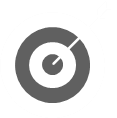 内心渴望
收入稳定
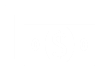 单击此处可编辑内容，根据您的需要自由拉伸文本框大小
单击此处可编辑内容，根据您的需要自由拉伸文本框大小
关键词
关键词
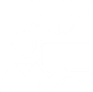 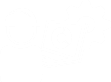 未来发展
能力提升
单击此处可编辑内容，根据您的需要自由拉伸文本框大小
单击此处可编辑内容，根据您的需要自由拉伸文本框大小
关键词
关键词
25
执行计划
（如何执行计划）
执行计划
五年计划
实现关键
执行步骤
职业优化
保障措施
大一
大三
大二
大四
执行计划
大学四年计划安排
在此录入上述图表的综合描述说明，在此录入上述图表的综合描述说明。在此录入上述图表的描述说明，在此录入上述图表的描述说明，在此录入上述图表的综合描述说明，在此录入上述图表的综合描述说明。
添加标题
添加标题
添加标题
添加标题
在此录入上述图表的描述说明，在此录入上述图表的描述说明，在此录入上述图表的描述说明。
在此录入上述图表的描述说明，在此录入上述图表的描述说明，在此录入上述图表的描述说明。
在此录入上述图表的描述说明，在此录入上述图表的描述说明，在此录入上述图表的描述说明。
在此录入上述图表的描述说明，在此录入上述图表的描述说明，在此录入上述图表的描述说明。
27
五年计划
2017
输入文字标题

输入你的文字信息输入你的文字信息输入你的文字信息输入你的文字信息输入你的文字信息。
2018
输入文字标题

输入你的文字信息输入你的文字信息输入你的文字信息输入你的文字信息输入你的文字信息。
输入文字标题

输入你的文字信息输入你的文字信息输入你的文字信息输入你的文字信息输入你的文字信息。
2019
五年计划
输入文字标题

输入你的文字信息输入你的文字信息输入你的文字信息输入你的文字信息输入你的文字信息。
2020
输入文字标题

输入你的文字信息输入你的文字信息输入你的文字信息输入你的文字信息输入你的文字信息。
2021
点击输入标题文本
点击输入简要文字解说，解说文字尽量概括精炼，不用多余的文字修饰，简洁精准的 解说所提炼的核心概念。点击输入简要文字解说，解说文字尽量概括精炼，不用多余的文字修饰，简洁精准的 解说所提炼的核心概念。
29
实现关键
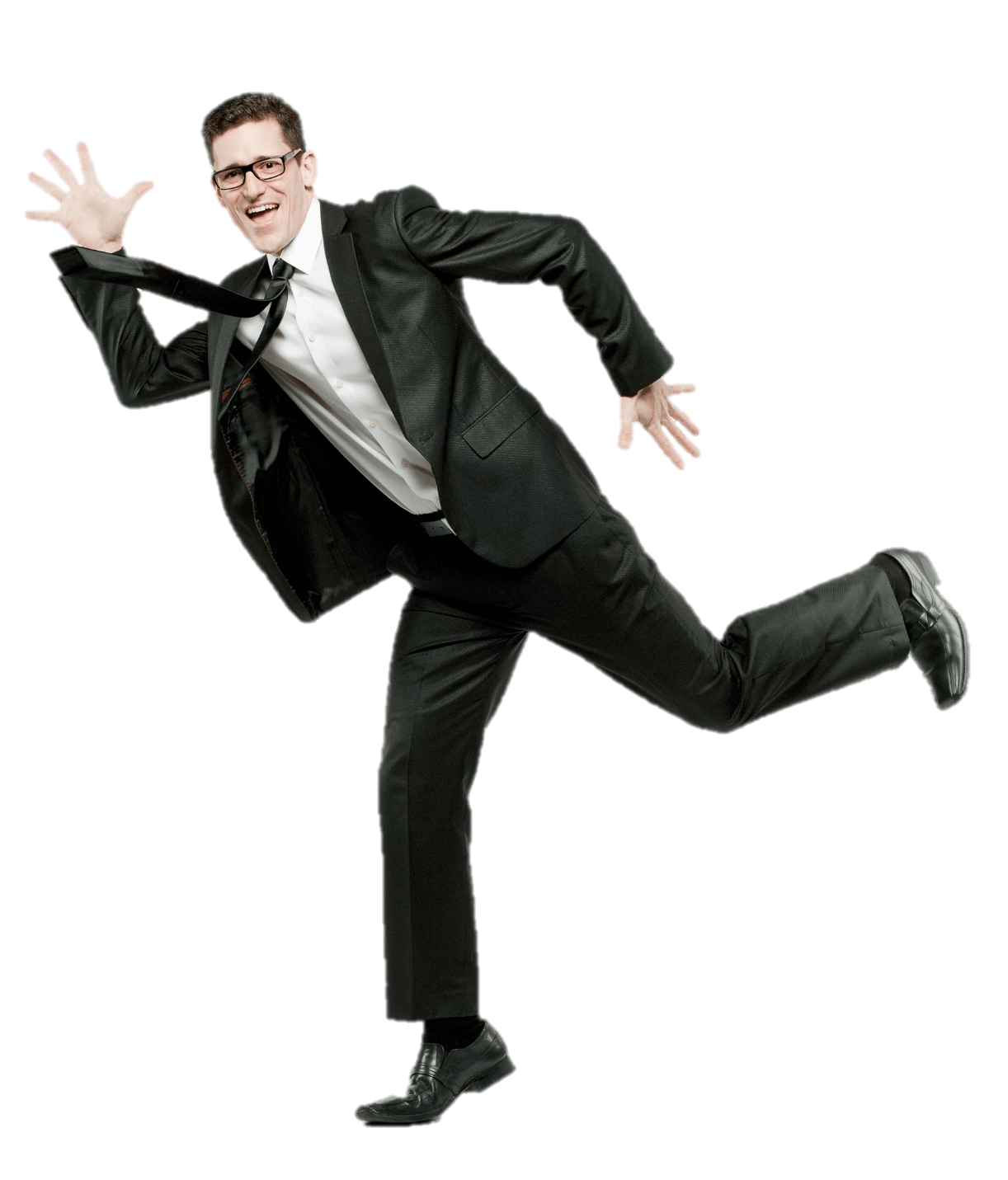 请在此处
添加文字详细的标题信息
在此录入上述图表的综合描述说明，在此录入上述图表的综合描述说明。
添加标题
在此录入上述图表的综合描述说明，在此录入上述图表的综合描述说明。
添加标题
在此录入上述图表的综合描述说明，在此录入上述图表的综合描述说明。
30
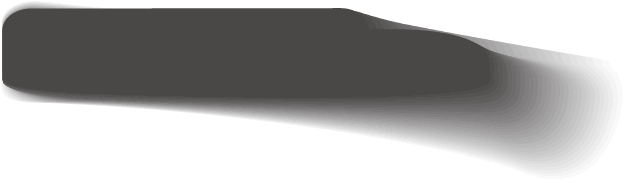 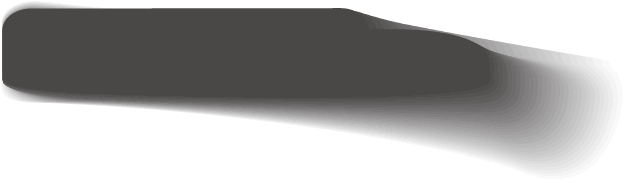 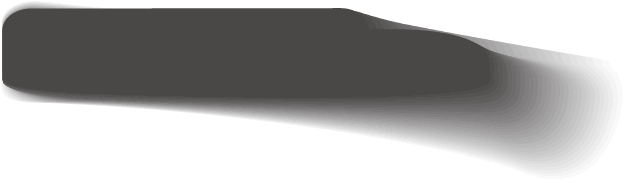 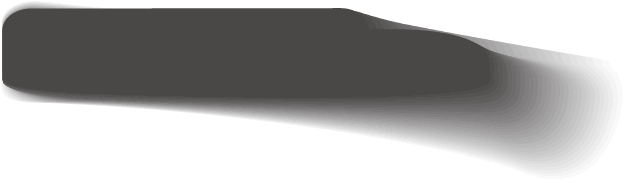 执行步骤
添加标题内容
第一步
在此录入上述图表的综合描述说明，在此录入上述图表的综合描述说明，
第二步
添加标题内容
在此录入上述图表的综合描述说明，在此录入上述图表的综合描述说明，
第三步
添加标题内容
在此录入上述图表的综合描述说明，在此录入上述图表的综合描述说明，
第四步
添加标题内容
在此录入上述图表的综合描述说明，在此录入上述图表的综合描述说明，
31
职业优化
自我检测
与时俱进
审时度势
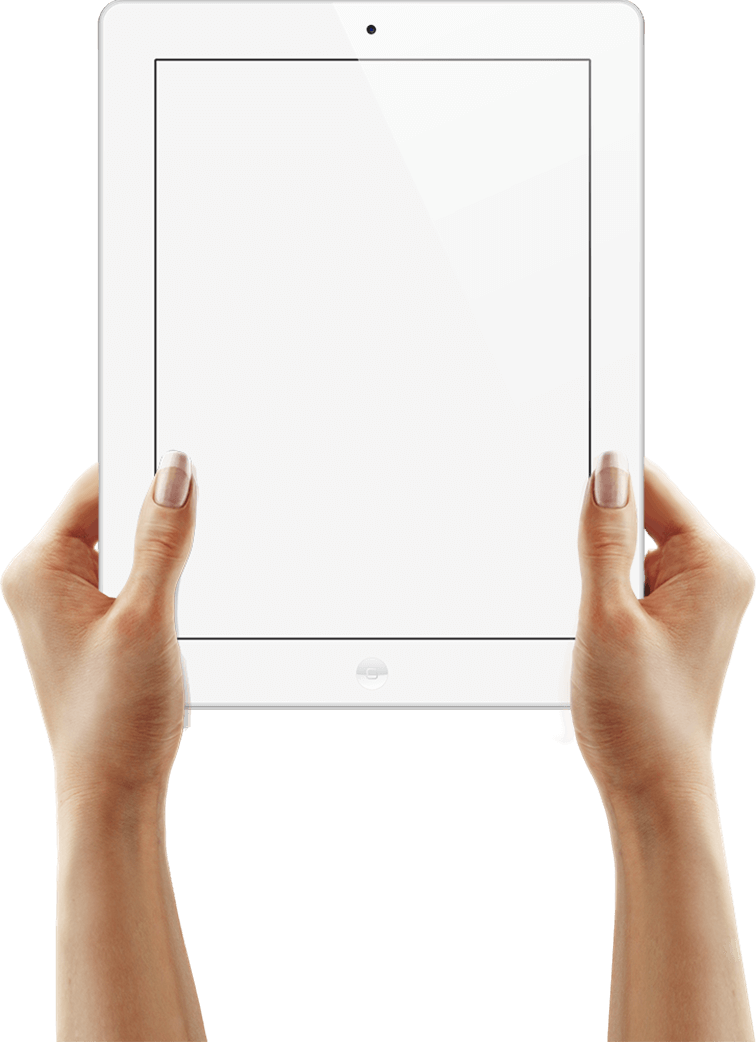 在此录入上述图表的综合描述说明，此录入上述图表的。在此录入上述图表的综合描述说明。
在此录入上述图表的综合描述说明，此录入上述图表的。在此录入上述图表的综合描述说明。
在此录入上述图表的综合描述说明，此录入上述图表的。在此录入上述图表的综合描述说明。
职业规划优化方法
32
保障措施
添加标题内容
添加标题内容
添加标题内容
添加标题内容

在此录入上述图表的综合描述说明，此录入上述图表的。在此录入上述图表的综合描述说明。
在此录入上述图表的综合描述说明，此录入上述图表的。在此录入上述图表的综合描述说明。
在此录入上述图表的综合描述说明，此录入上述图表的。在此录入上述图表的综合描述说明
在此录入上述图表的综合描述说明，此录入上述图表的。在此录入上述图表的综合描述说明
01

04

02

03
33
职业发展小结
专业学习
您的内容打在这里，或者通过复制您的文本
培训机构
在此录入上述图表的综合描述说明
在此录入上述图表的描述说明
您的内容打在这里，或者通过复制您的文本
添加标题
考证考研
34
官方公众号
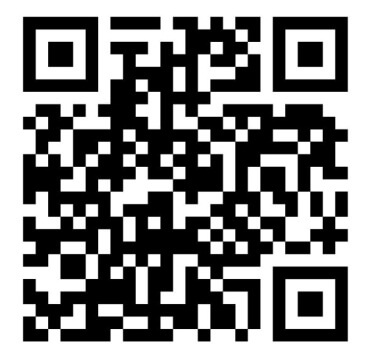 关注我们
0
2
2
0
谢谢您的聆听
Thank You For Your Listening
汇报人：优页PPT
学校：XX大学